Enabling Surgeons to Create Simulation-Based Teaching Modules
Young In Yeo∗, Saleh Dindar ∗, George Sarosi+, Jörg Peters ∗

∗  Dept CISE , + Dept Surgery 
University of Florida
Surgeons do what?
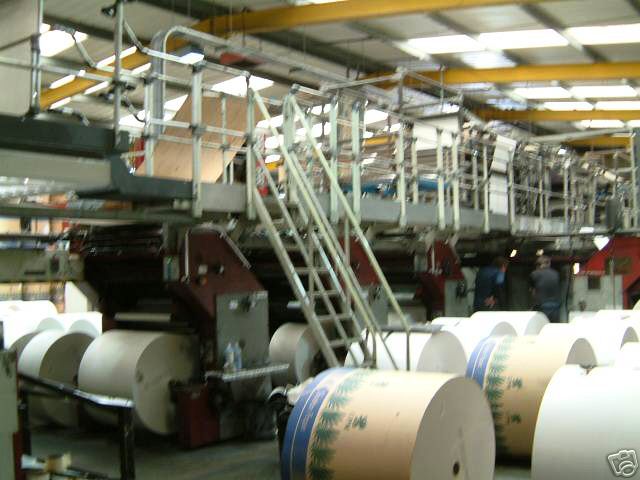 At the U of Florida, laparoscopic surgeons are creating Simulation-Based Teaching Modules (TIPS)
UF has a $150K commercial  lap trainer.
Why are surgeons spending their time? Should they spend time?
Missing modules, anatomic variants, tools, techniques
Why not ask the vendor to add?
(time, customization, cost)
TIPS modules are efficient to create
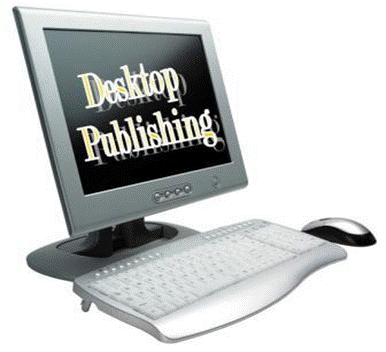 TIPS  Module(Toolkit for Illustration of Procedures in Surgery)
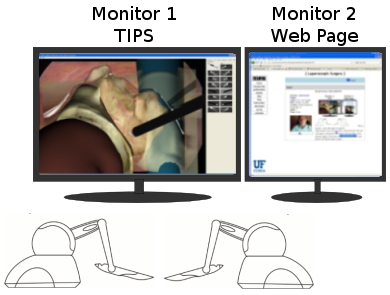 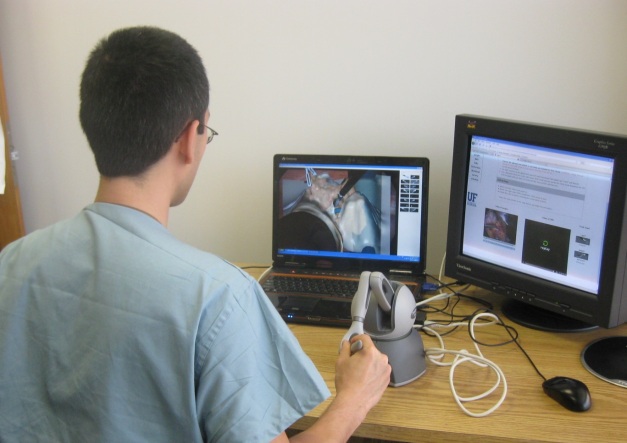 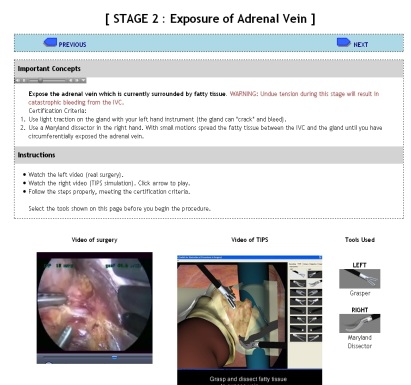 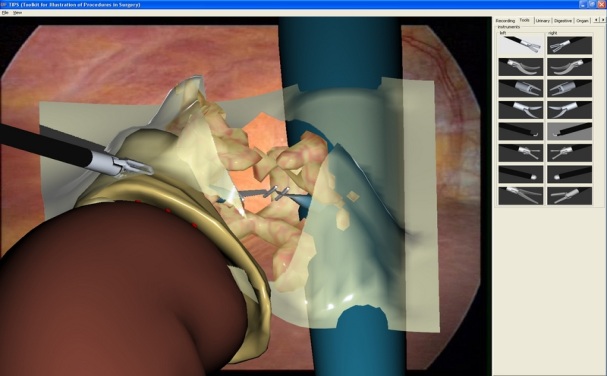 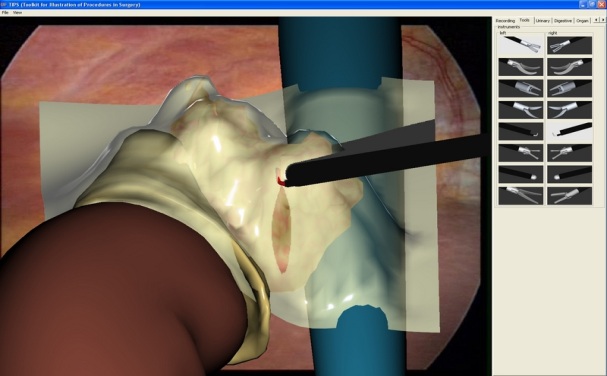 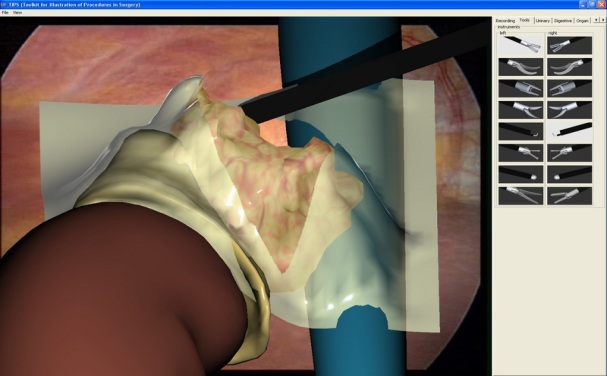 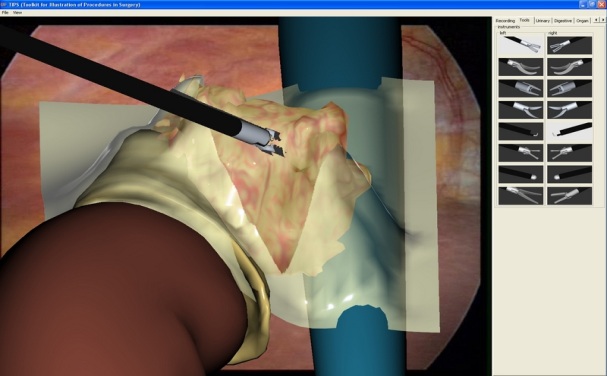 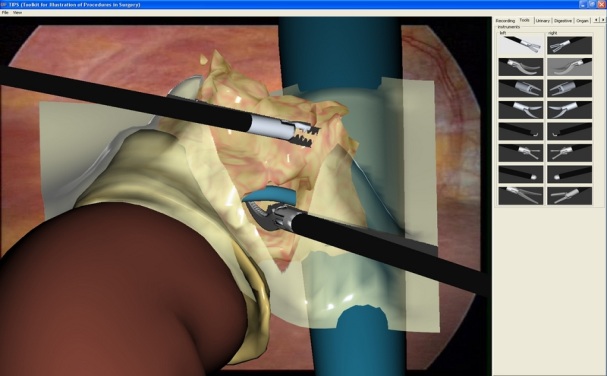 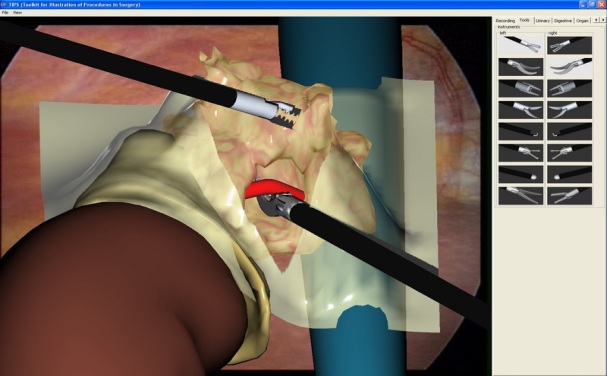 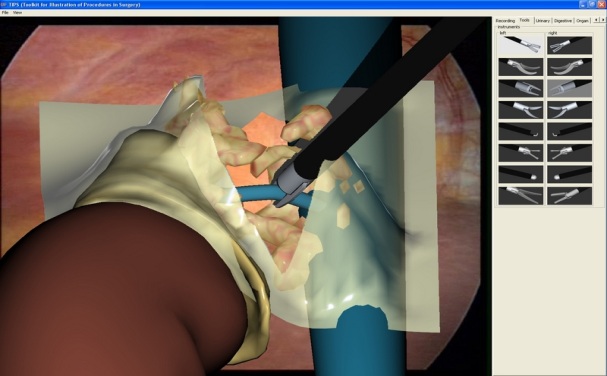 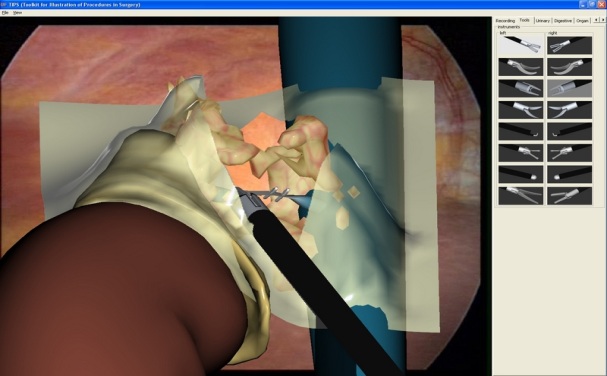 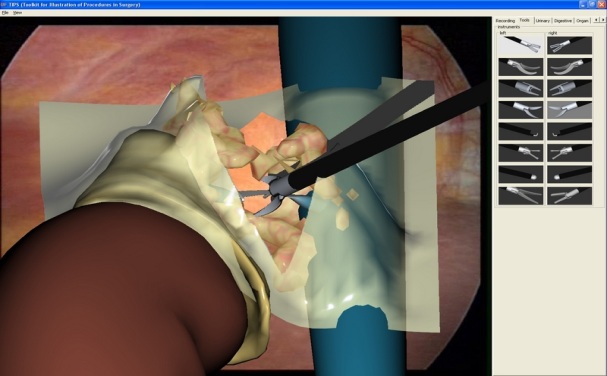 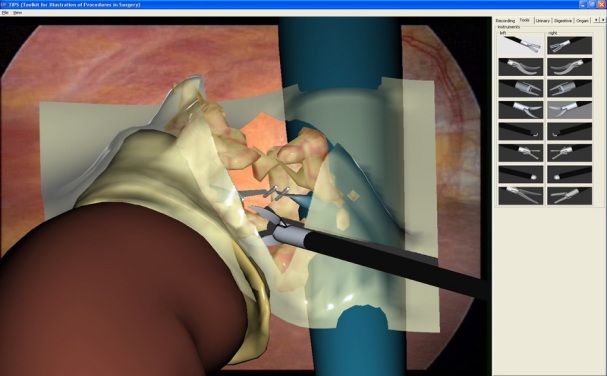 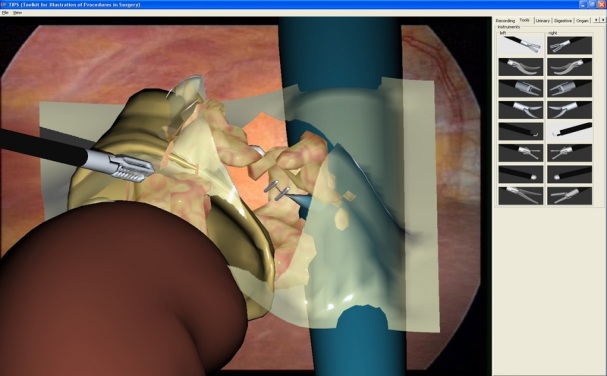 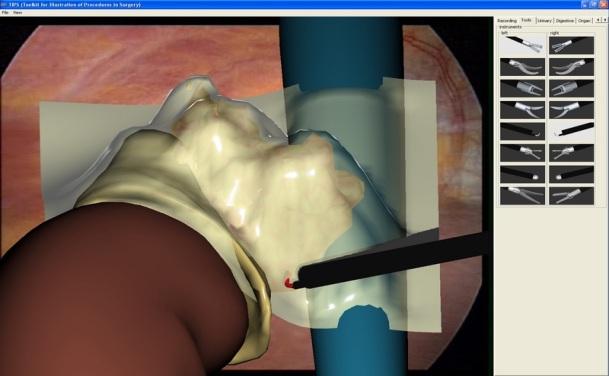 Technology
Interface
CHALLENGE
computational simulation techniques in the biomedical, computer and mechanical engineering CUDA OPENCL
make the simulation tools accessible, modifiable and sharable by users with moderate computer and VR experience
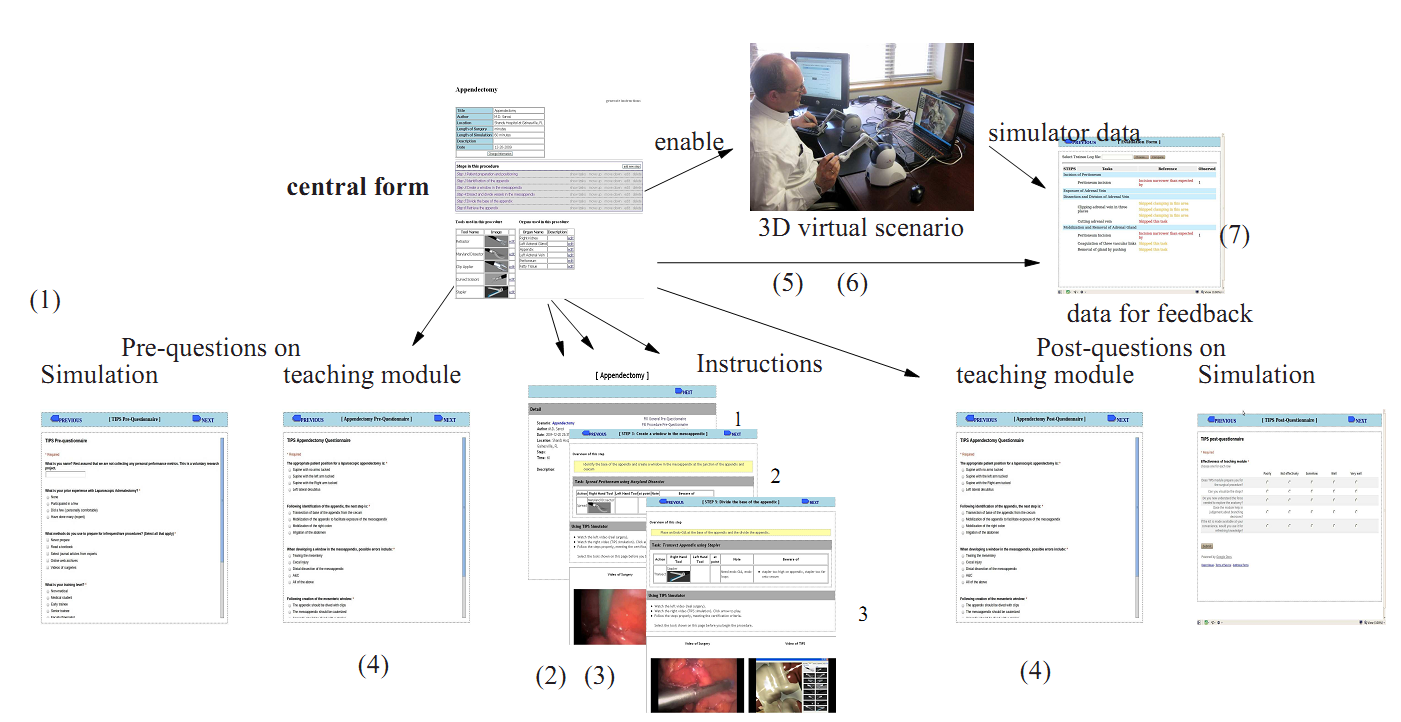 AUTOGENERATED TEMPLATES
CENTRAL FORM
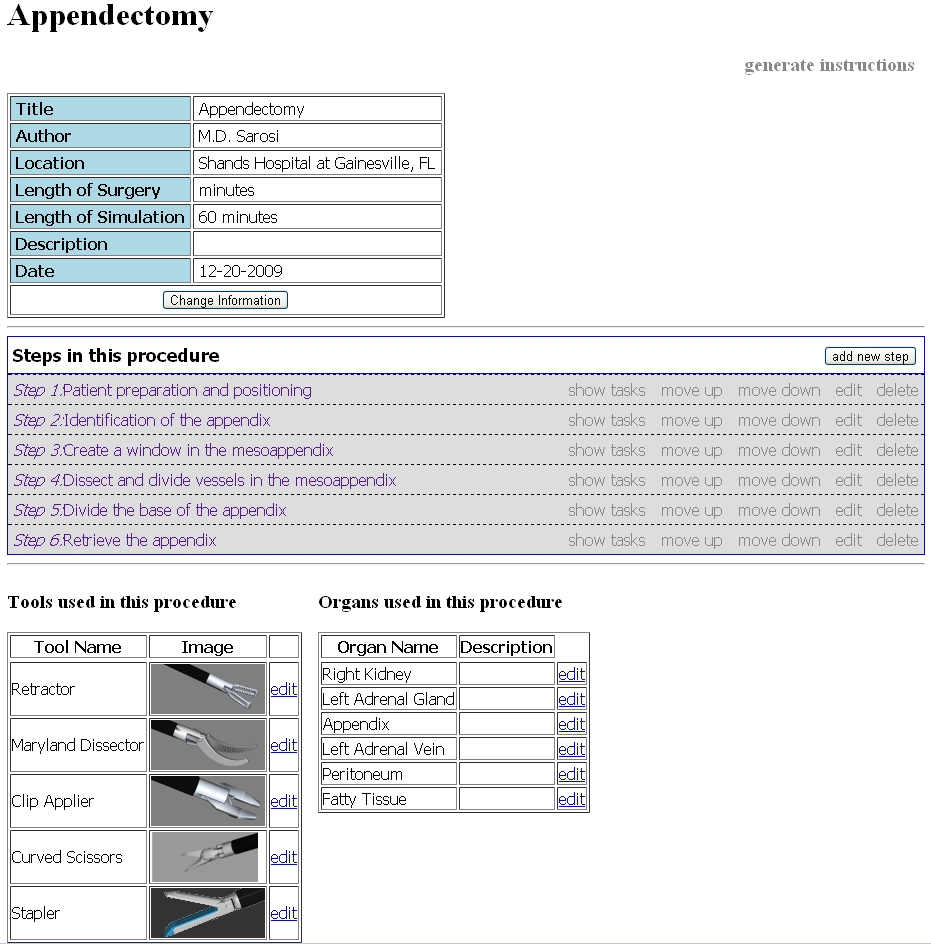 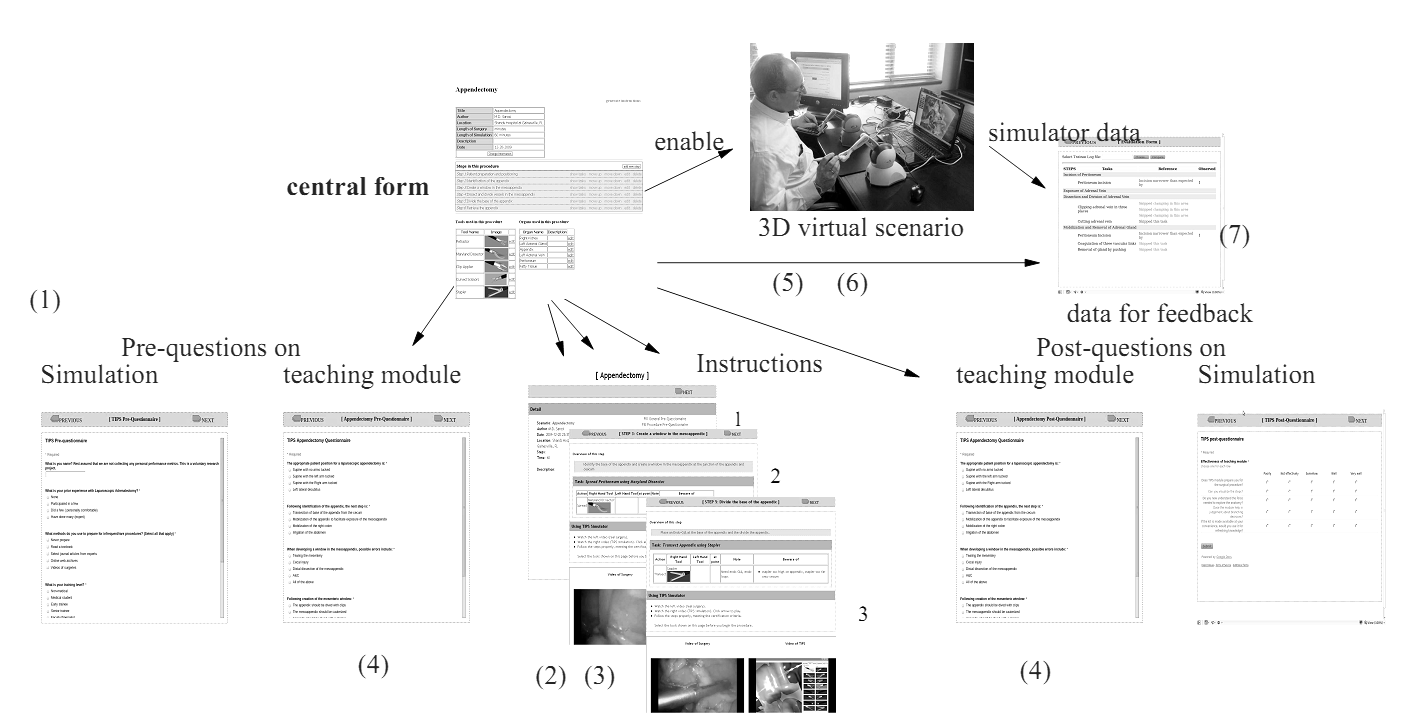 AUTOGENERATED TEMPLATES
CENTRAL FORM
SPECIFY TASKS
SPECIFY STEPSATTACH VIDEO
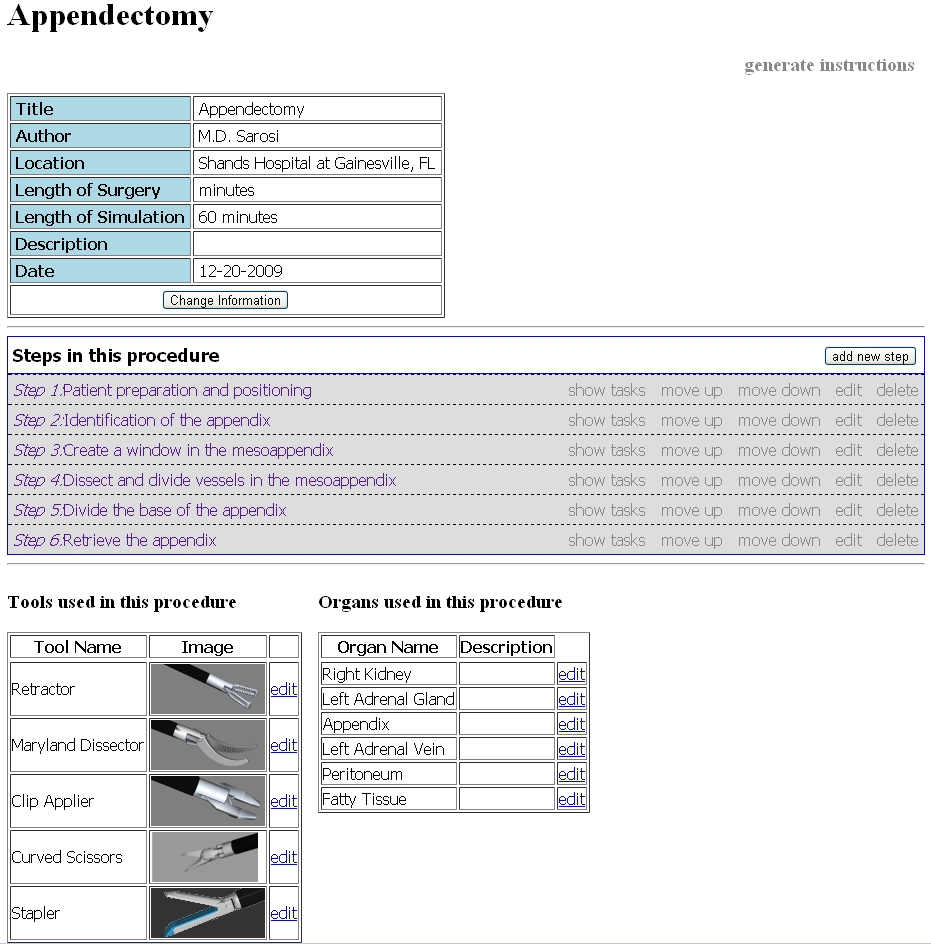 CENTRAL FORM
SPECIFY TASKS
SPECIFY STEPSATTACH VIDEO
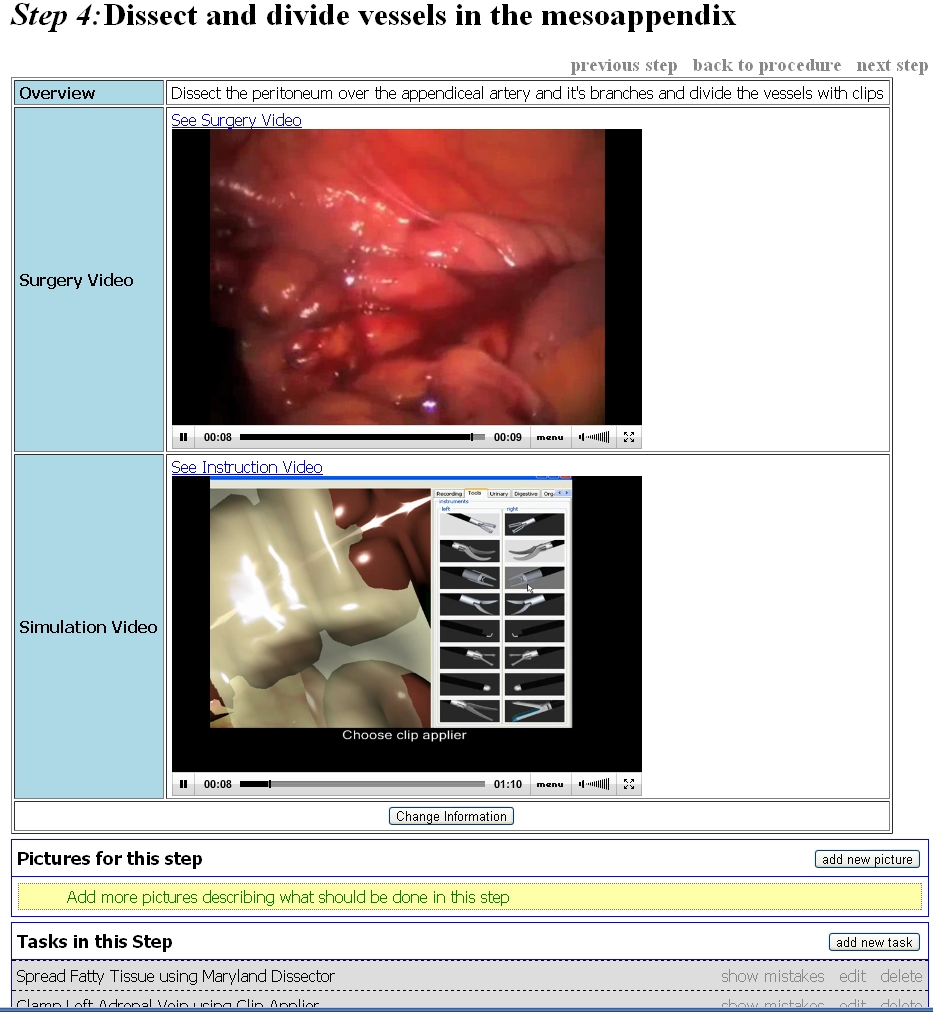 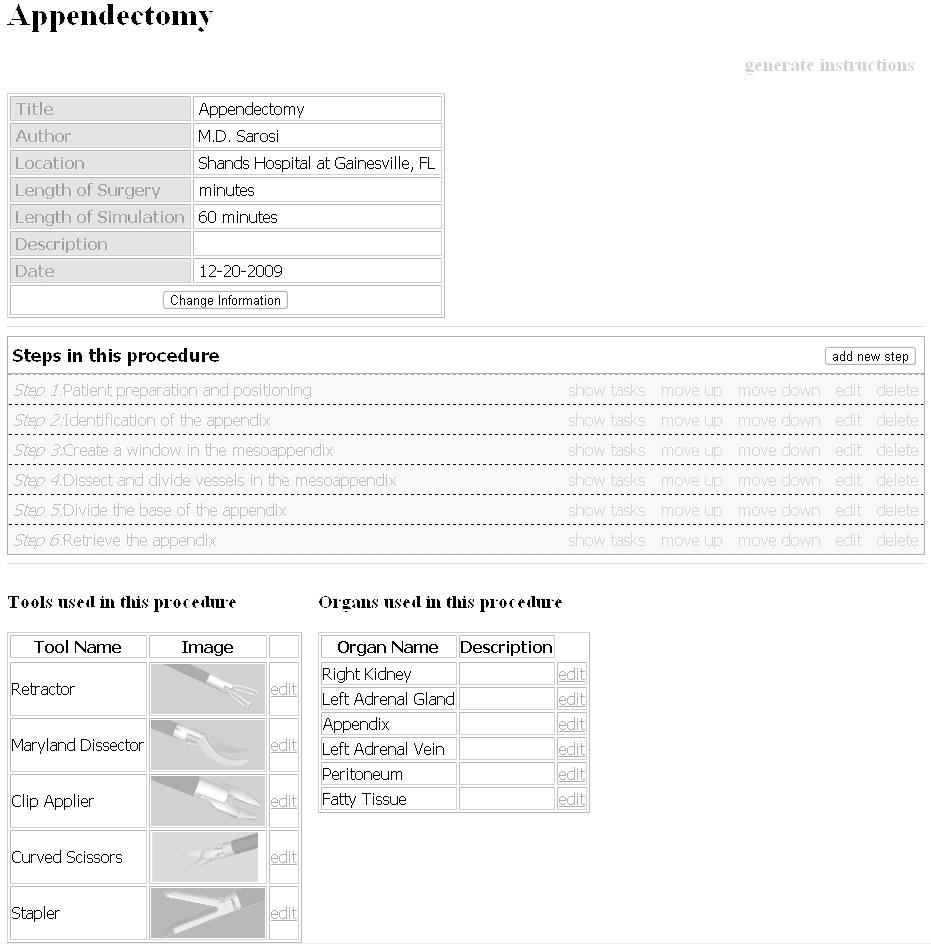 CENTRAL FORM
SPECIFY STEPSATTACH VIDEO
SPECIFY TASKS
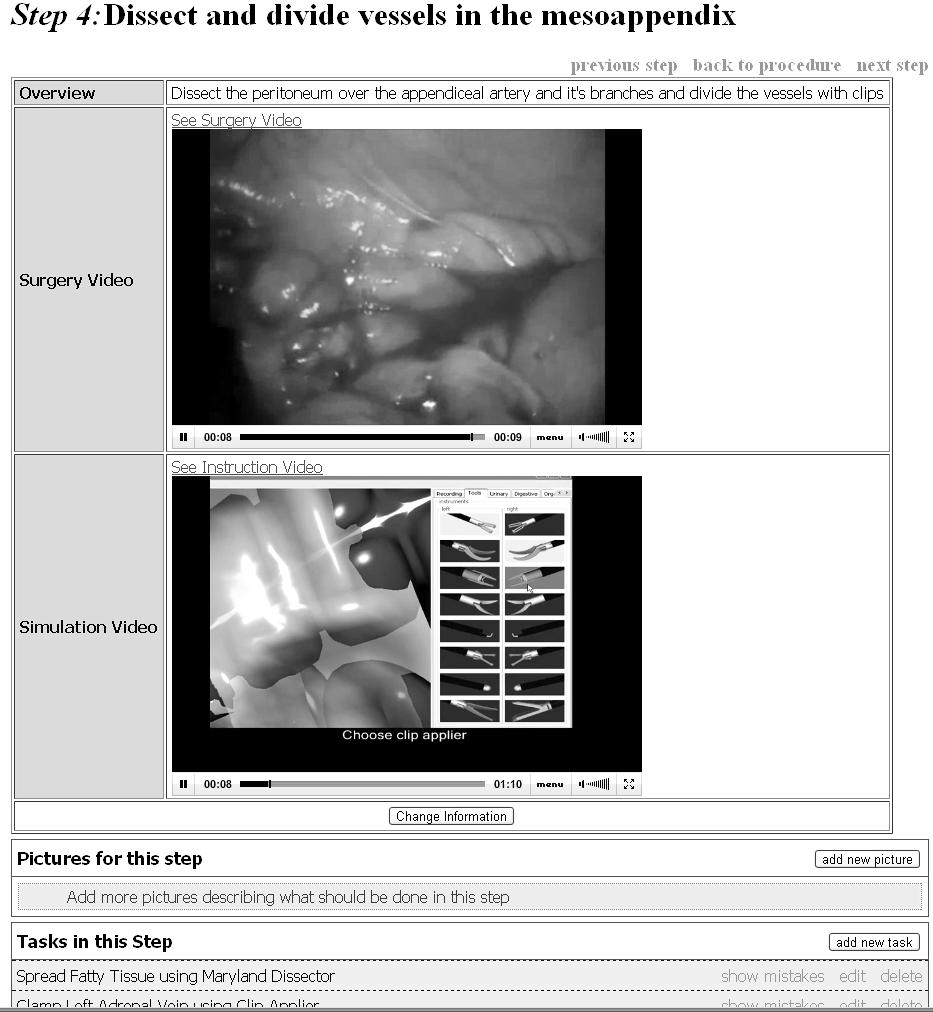 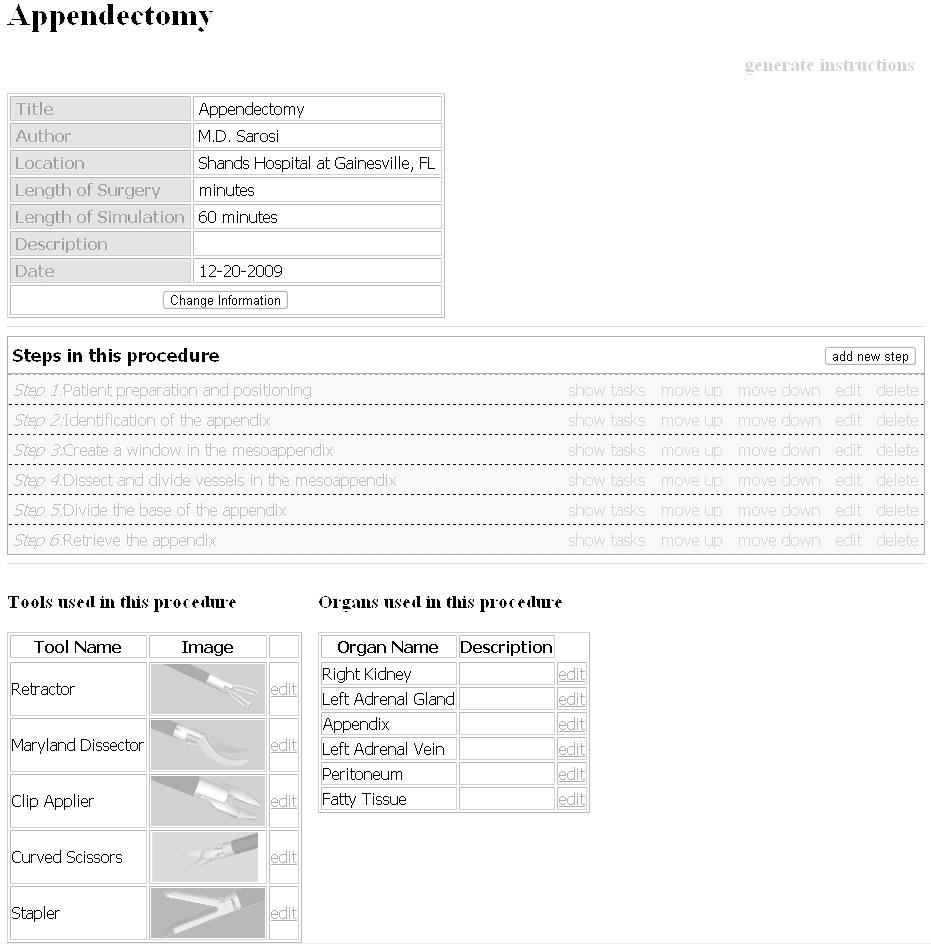 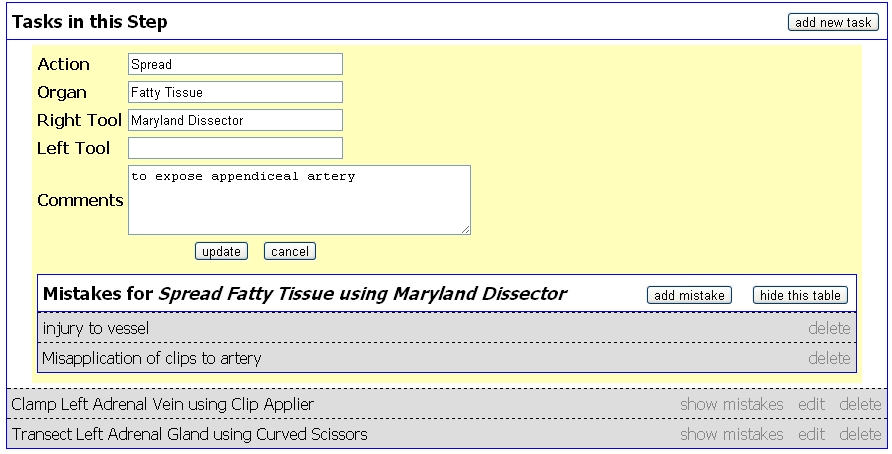 CENTRAL FORM
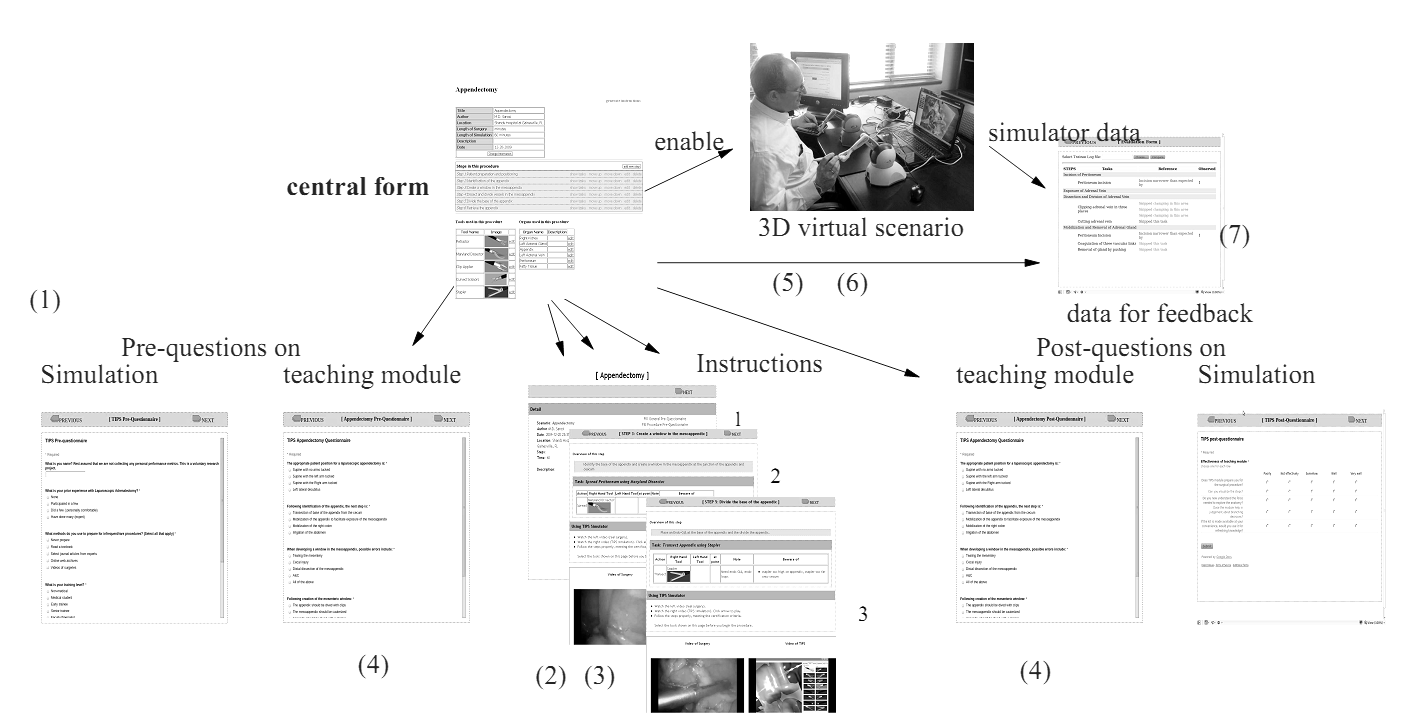 AUTOGENERATED TEMPLATES
PRE-QUESTIONNARE
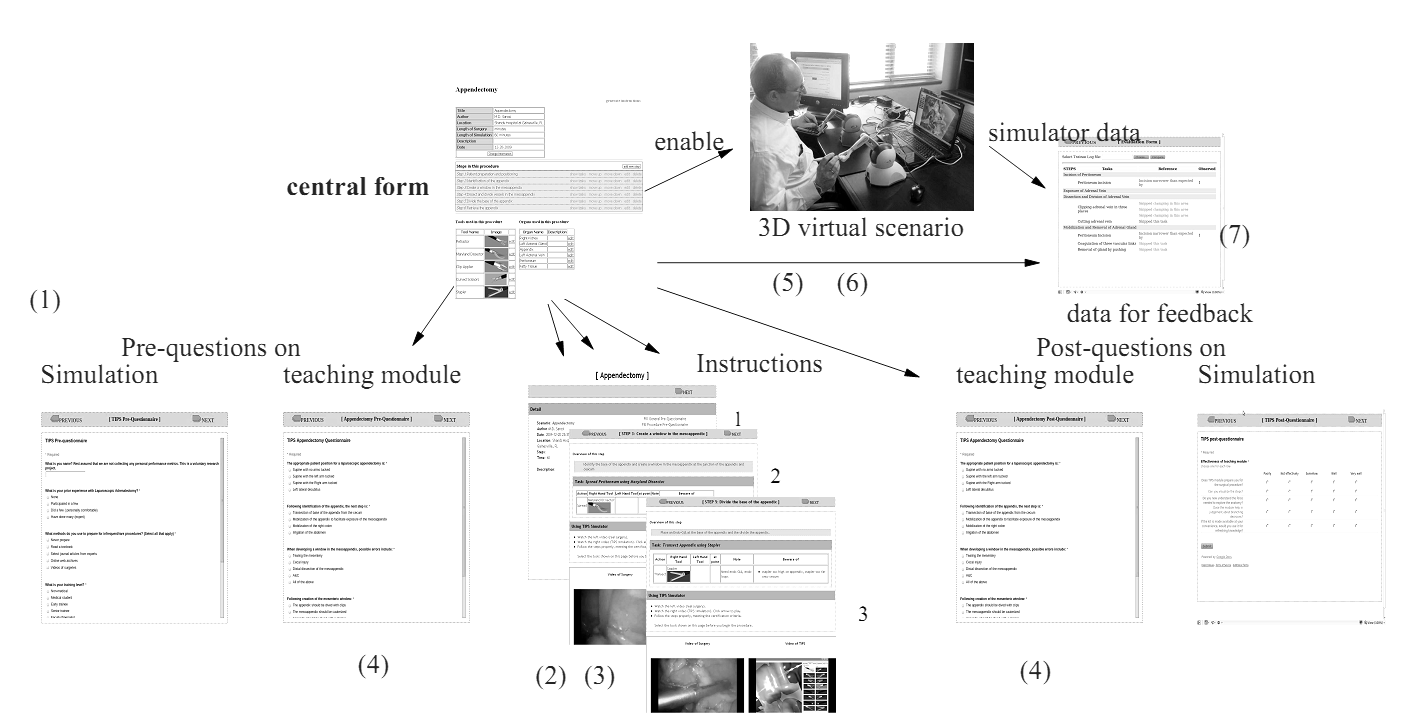 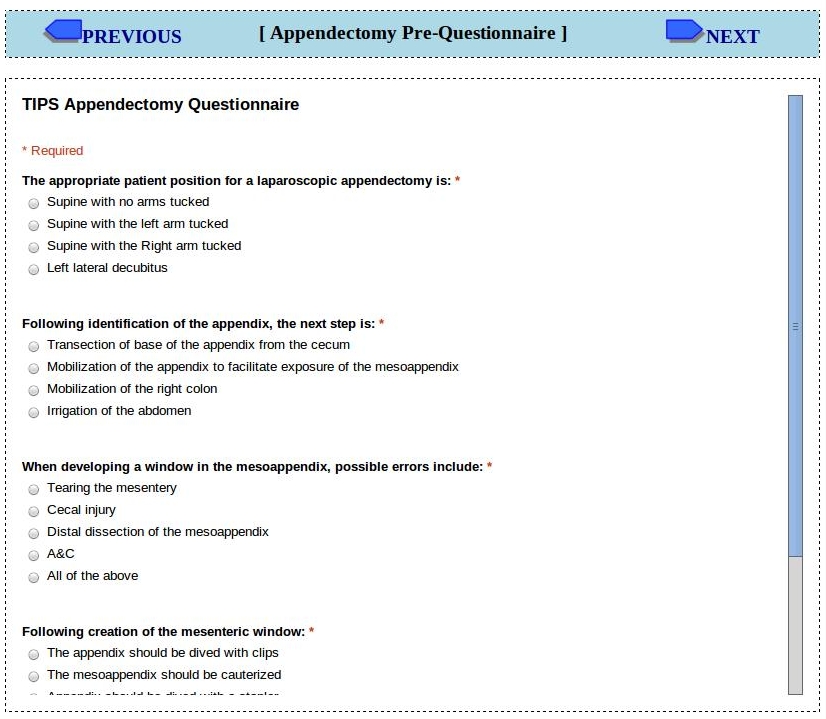 AUTOGENERATED TEMPLATES
INSTRUCTION (SIMULATION)
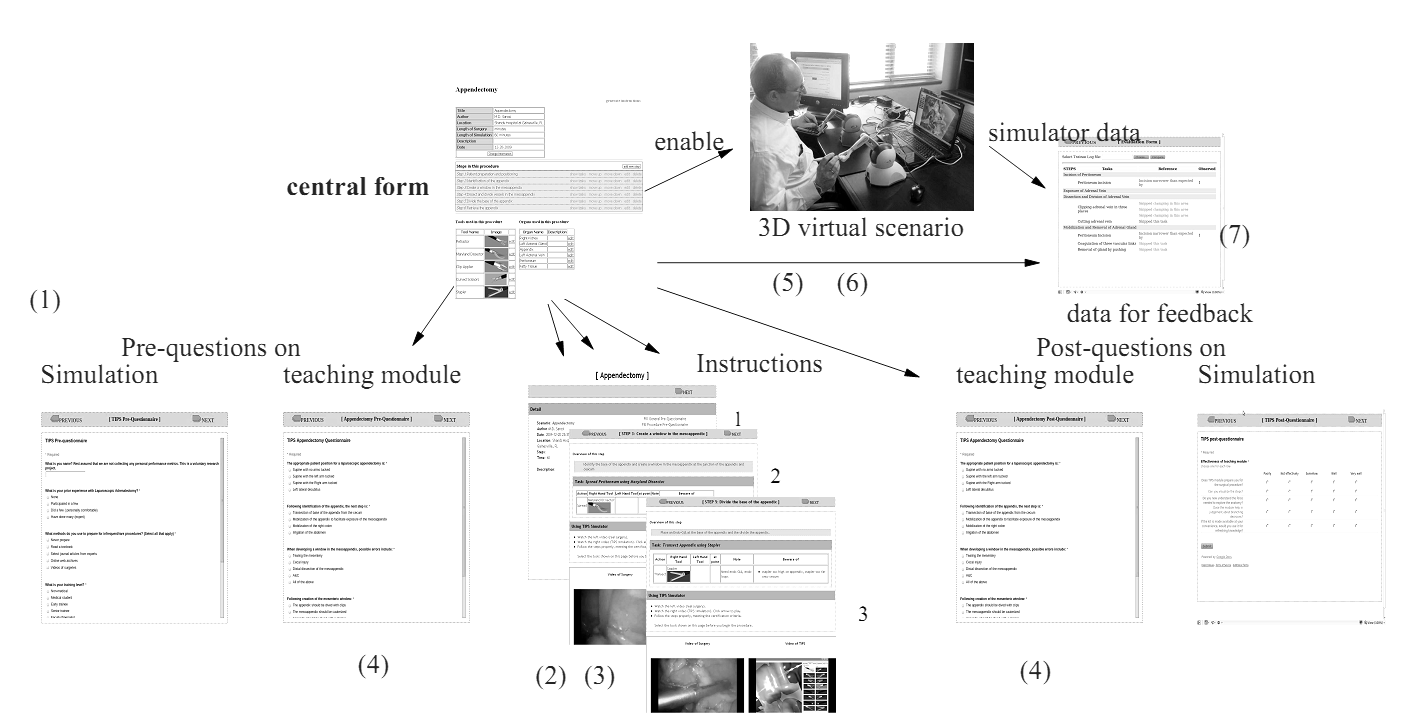 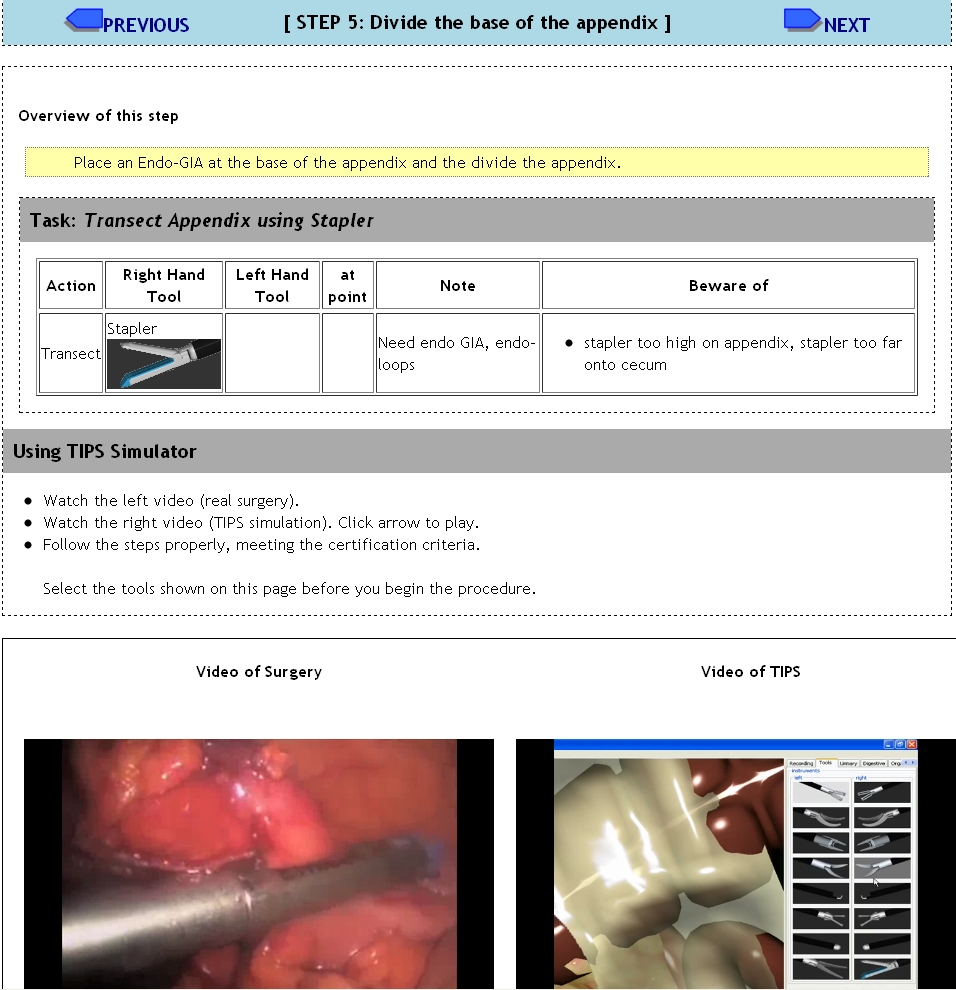 AUTOGENERATED TEMPLATES
POST-QUESTIONNARE
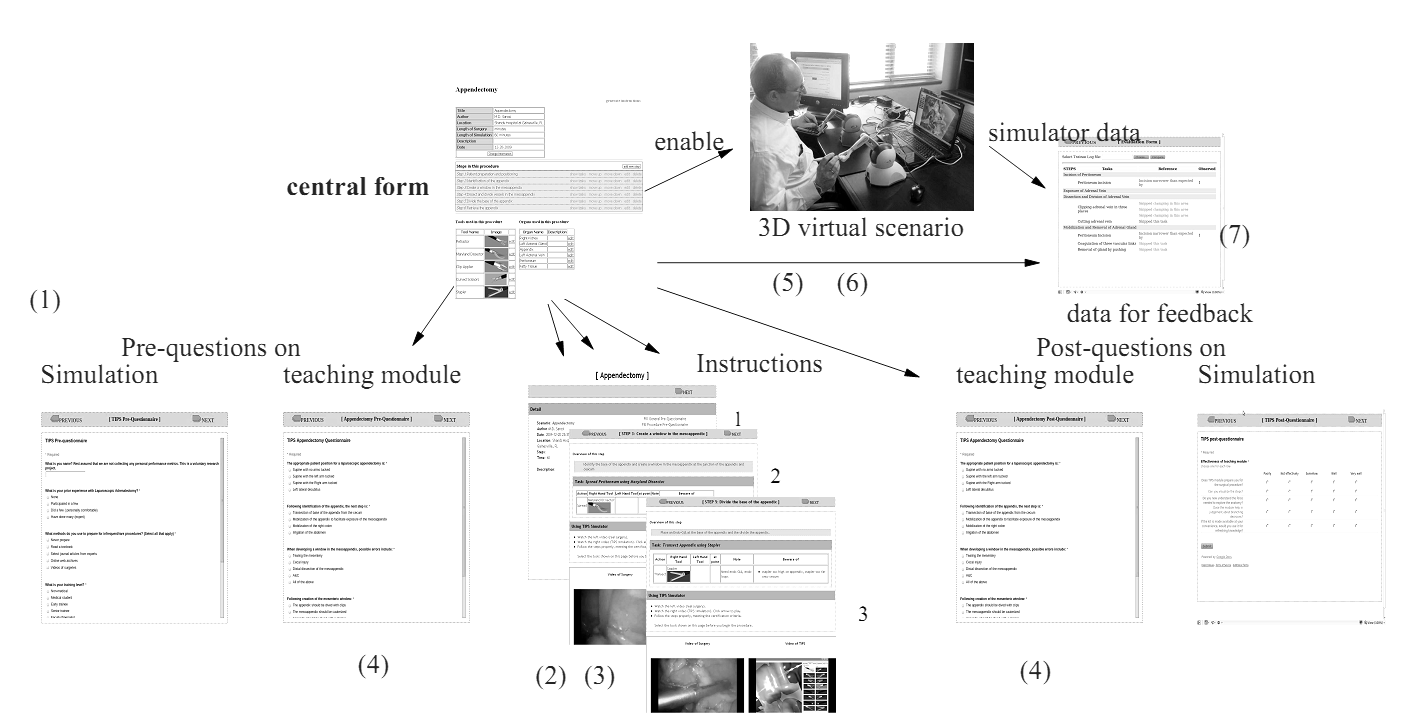 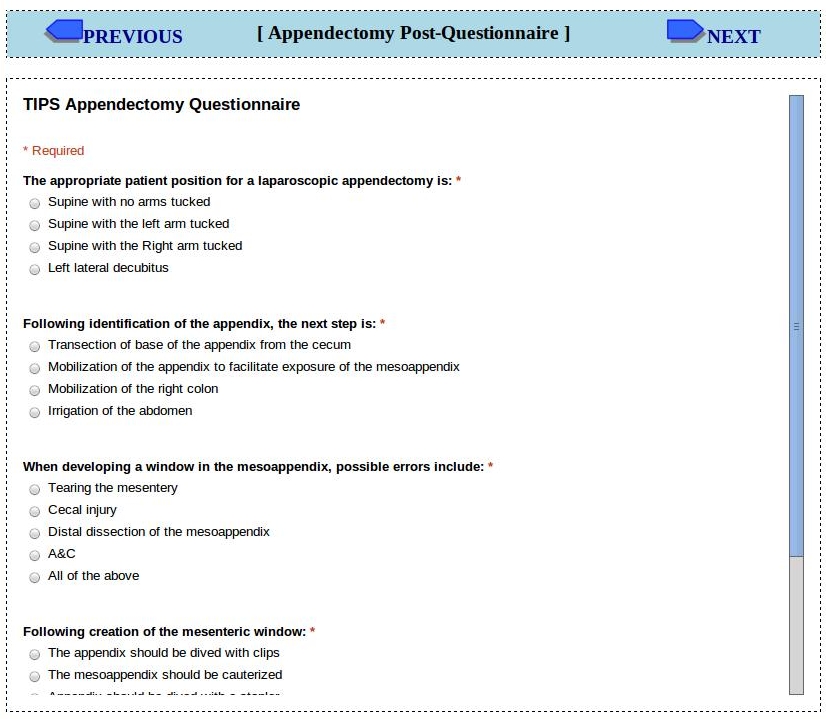 AUTOGENERATED TEMPLATES
MASTER-PERFORMANCE(S)
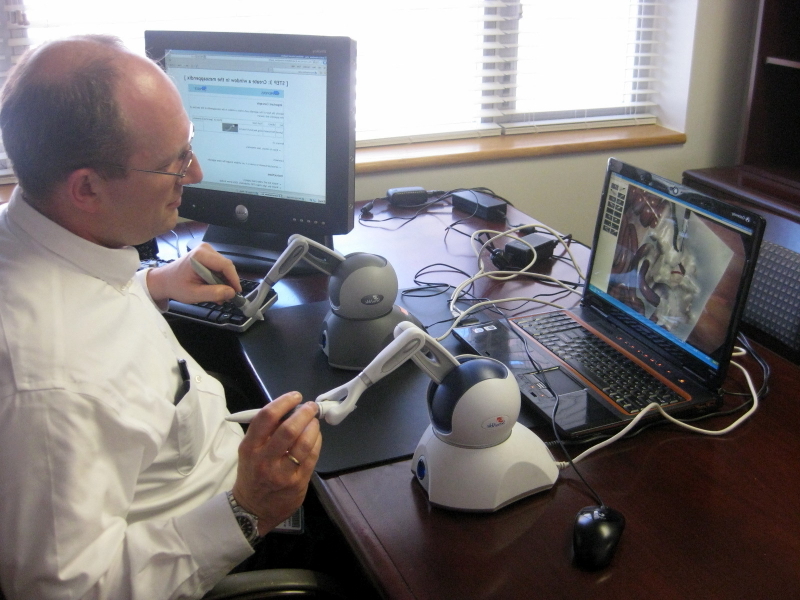 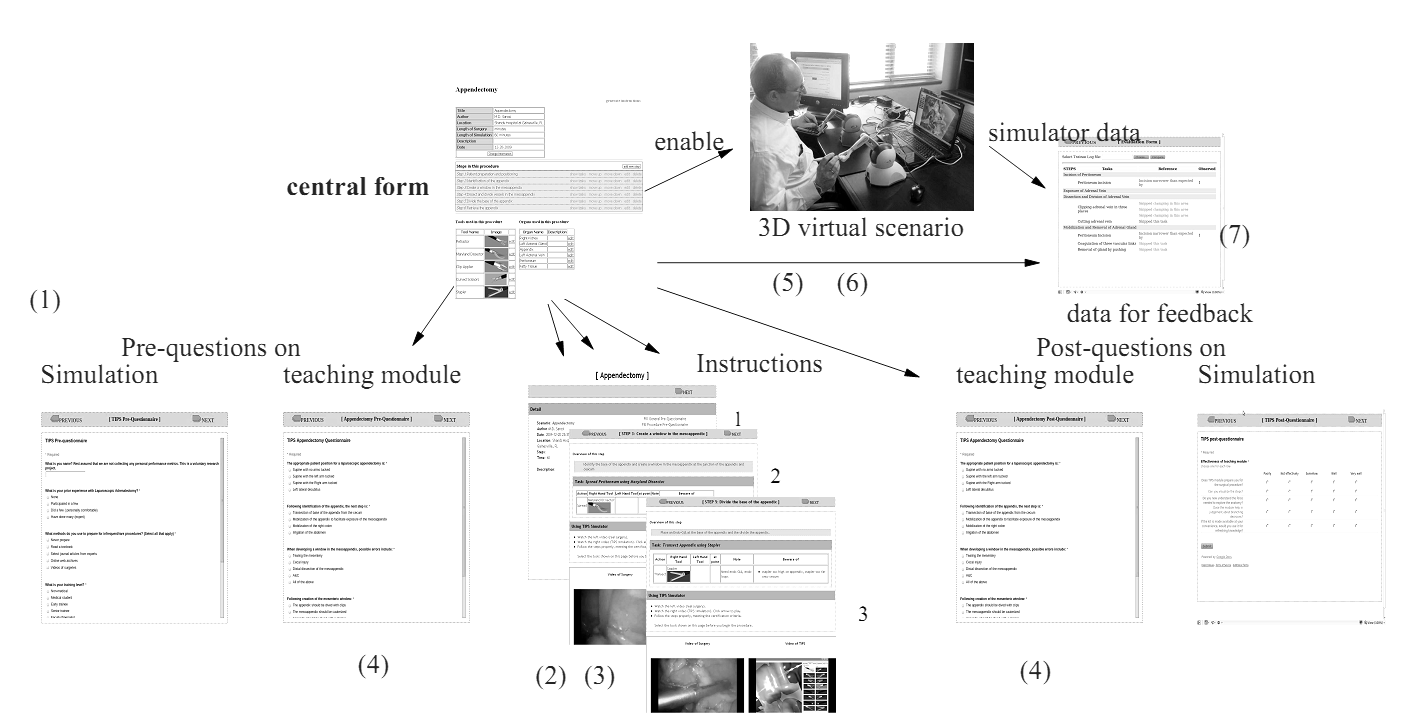 AUTOGENERATED TEMPLATES
FEEDBACK
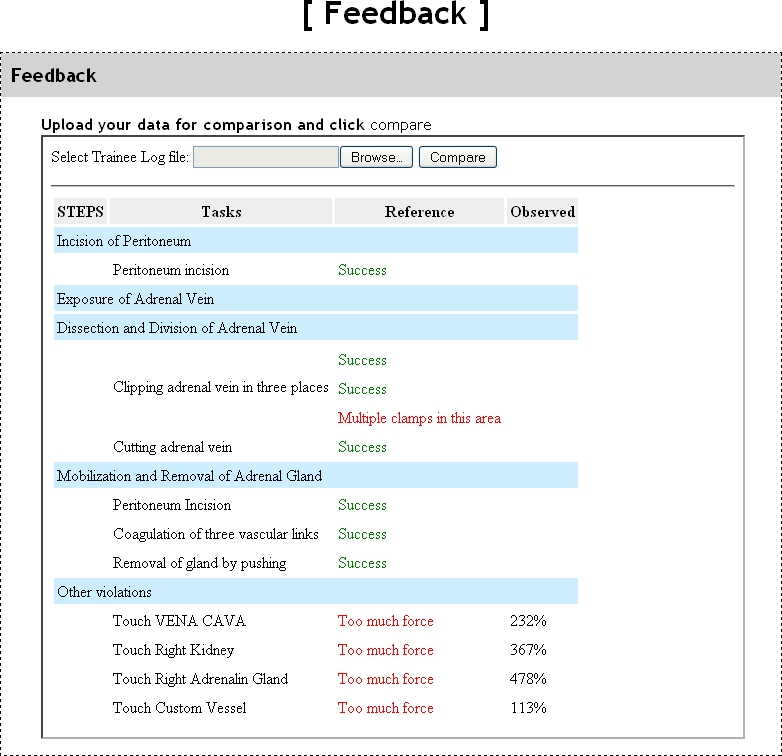 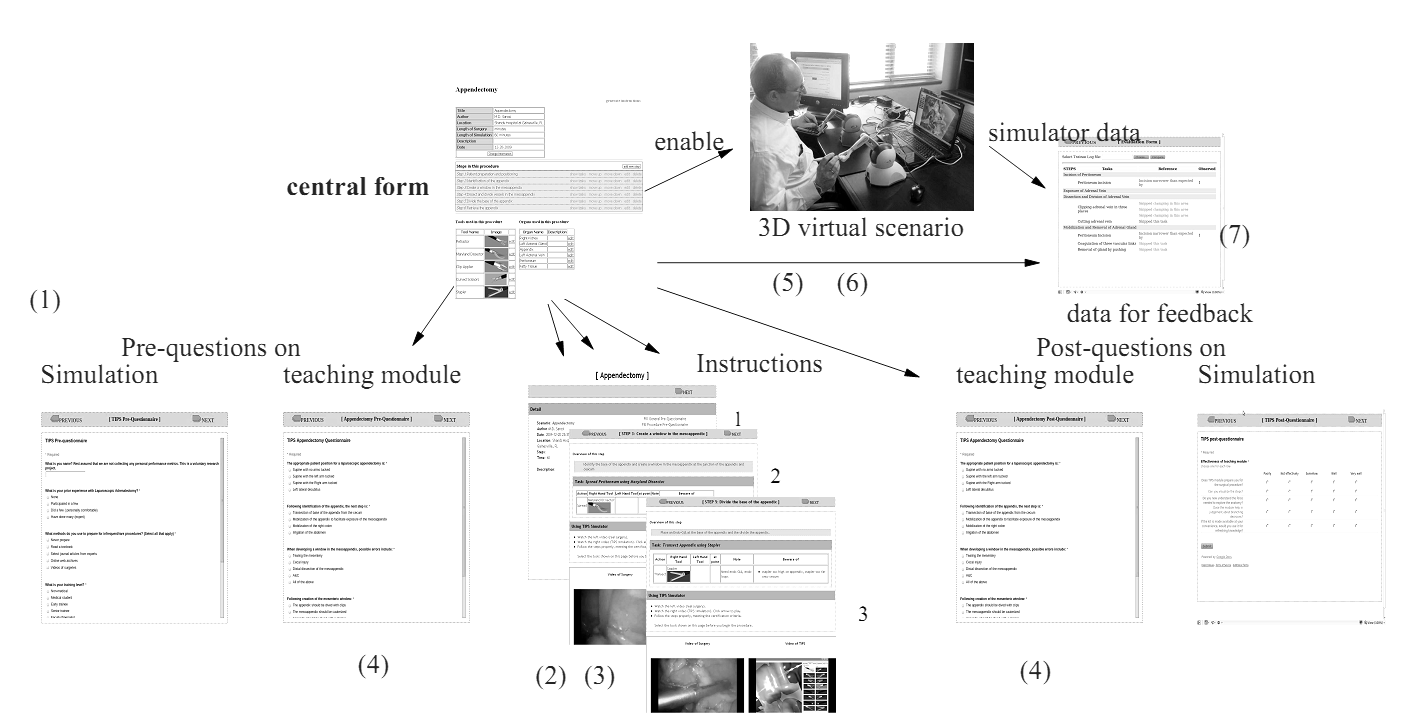 AUTOGENERATED TEMPLATES
AUTHORING EFFORT
Technician
Surgeon-Author
Estimated Time (hours)
Deconstruct procedure into steps
0.5
0.5
Collect operative videos
1.0
Fill out central form
Check list of tools, organs, and operations against existing DB
No
Request to add items into DB and TIPS
0.5
Create 3D mesh for the requested items
0.5
Yes
Add operations into TIPS
1.0
Assemble/modify scene
0.5
Set ranges (run TIPS module)
0.5
APPENDECTOMY MODULE
AUTHORING EFFORT
Technician
Surgeon-Author
Estimated Time (hours)
Deconstruct procedure into steps
0.5
Collect operative videos
Fill out central form
Check list of tools, organs, and operations against existing DB
Request to add items into DB and TIPS
Create 3D mesh for the requested items
Add operations into TIPS
Assemble/modify scene
Set ranges (run TIPS module)
AUTHORING EFFORT
Technician
Surgeon-Author
Estimated Time (hours)
Deconstruct procedure into steps
0.5
0.5
Collect operative videos
Fill out central form
Check list of tools, organs, and operations against existing DB
Request to add items into DB and TIPS
Create 3D mesh for the requested items
Add operations into TIPS
Assemble/modify scene
Set ranges (run TIPS module)
AUTHORING EFFORT
Technician
Surgeon-Author
Estimated Time (hours)
Deconstruct procedure into steps
0.5
0.5
Collect operative videos
1.0
Fill out central form
Check list of tools, organs, and operations against existing DB
Request to add items into DB and TIPS
Create 3D mesh for the requested items
Add operations into TIPS
Assemble/modify scene
Set ranges (run TIPS module)
AUTHORING EFFORT
Technician
Surgeon-Author
Estimated Time (hours)
Deconstruct procedure into steps
0.5
0.5
Collect operative videos
1.0
Fill out central form
Check list of tools, organs, and operations against existing DB
Request to add items into DB and TIPS
Create 3D mesh for the requested items
Add operations into TIPS
Assemble/modify scene
Set ranges (run TIPS module)
AUTHORING EFFORT
Technician
Surgeon-Author
Estimated Time (hours)
Deconstruct procedure into steps
0.5
0.5
Collect operative videos
1.0
Fill out central form
Check list of tools, organs, and operations against existing DB
No
Request to add items into DB and TIPS
0.5
Create 3D mesh for the requested items
Yes
Add operations into TIPS
Assemble/modify scene
Set ranges (run TIPS module)
AUTHORING EFFORT
Technician
Surgeon-Author
Estimated Time (hours)
Deconstruct procedure into steps
0.5
0.5
Collect operative videos
1.0
Fill out central form
Check list of tools, organs, and operations against existing DB
No
Request to add items into DB and TIPS
0.5
Create 3D mesh for the requested items
0.5
Yes
Add operations into TIPS
Assemble/modify scene
Set ranges (run TIPS module)
AUTHORING EFFORT
Technician
Surgeon-Author
Estimated Time (hours)
Deconstruct procedure into steps
0.5
0.5
Collect operative videos
1.0
Fill out central form
Check list of tools, organs, and operations against existing DB
No
Request to add items into DB and TIPS
0.5
Create 3D mesh for the requested items
0.5
Yes
Add operations into TIPS
1.0
Assemble/modify scene
Set ranges (run TIPS module)
AUTHORING EFFORT
Technician
Surgeon-Author
Estimated Time (hours)
Deconstruct procedure into steps
0.5
0.5
Collect operative videos
1.0
Fill out central form
Check list of tools, organs, and operations against existing DB
No
Request to add items into DB and TIPS
0.5
Create 3D mesh for the requested items
0.5
Yes
Add operations into TIPS
1.0
Assemble/modify scene
0.5
Set ranges (run TIPS module)
AUTHORING EFFORT
Technician
Surgeon-Author
Estimated Time (hours)
Deconstruct procedure into steps
0.5
0.5
Collect operative videos
1.0
Fill out central form
Check list of tools, organs, and operations against existing DB
No
Request to add items into DB and TIPS
0.5
Create 3D mesh for the requested items
0.5
Yes
Add operations into TIPS
1.0
Assemble/modify scene
0.5
Set ranges (run TIPS module)
0.5
APPENDECTOMY MODULE
CHALLENGE
CONTRIBUTION
Workflow (auto-generated templates) that
makes the authoring process efficient
promotes consistency between instruction and measurement
Thank you
GOAL (TIPS)
Software framework  (Toolkit for Illustration of Procedures in Surgery) within which                surgeons themselves define and adjust (=author) interactive simulation teaching modules
document novel surgical techniques and variants by example
Environment/workflow that allows surgeon-educators to create teaching modules            efficiently and consistently
TRENDS
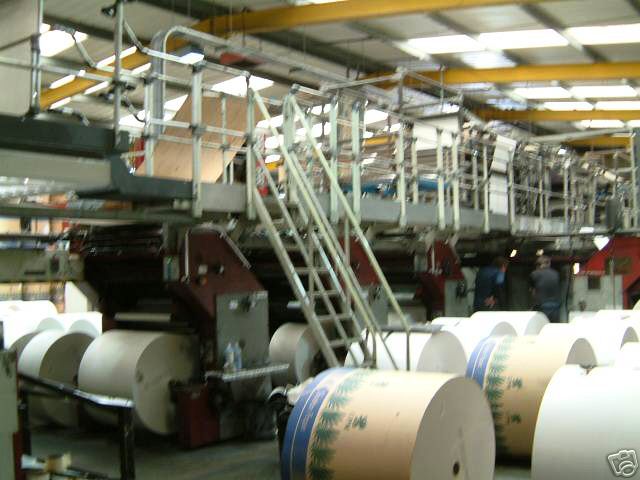 Increasing deployment of commercial simulators in surgical education
especially of minimally invasive surgical techniques
The cost structure favors the most common and the most basic surgical procedures


Broaden the use of simulation for teaching
New procedures, low-volume procedures
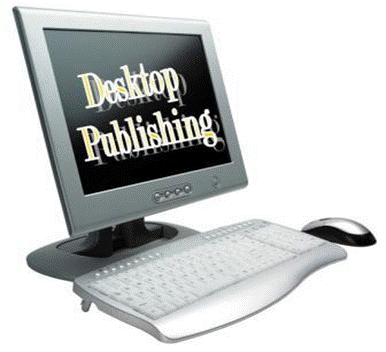 NEEDED